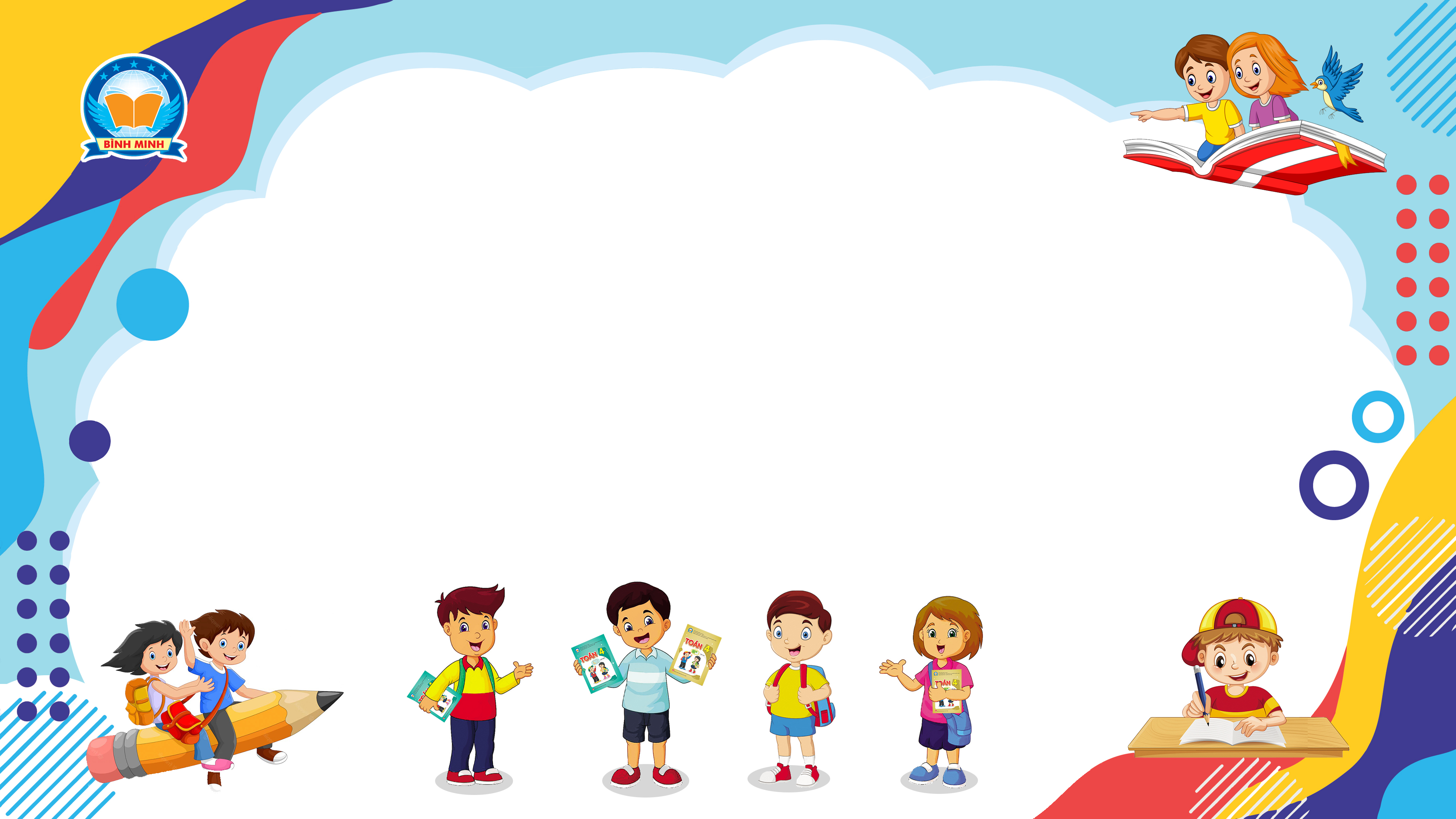 Bài 130
LUYỆN TẬP CHUNG
(Sách giáo khoa Toán 3 - Tập hai- Trang 47)
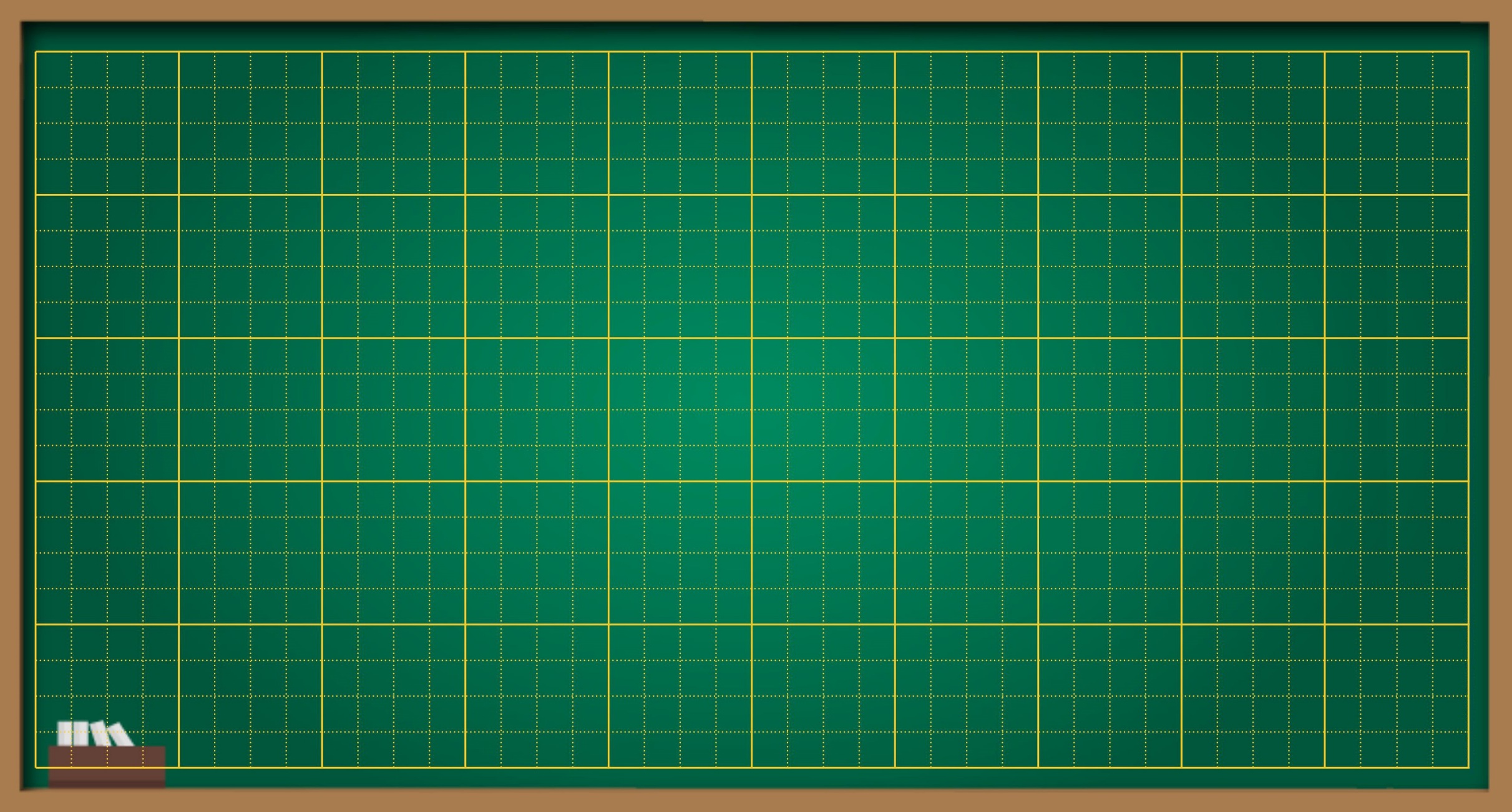 Thứ … ngày … tháng … năm ….
Bài 130
Luyện tập chung
KHỞI ĐỘNG
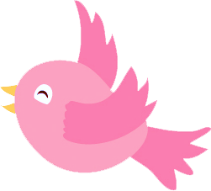 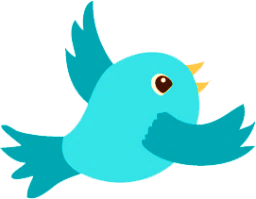 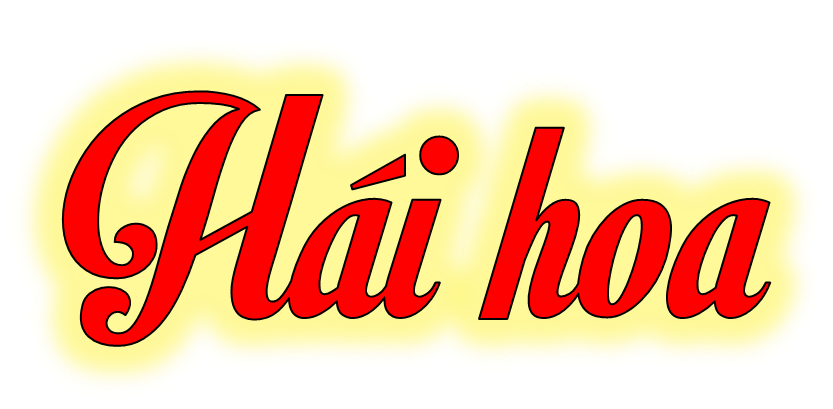 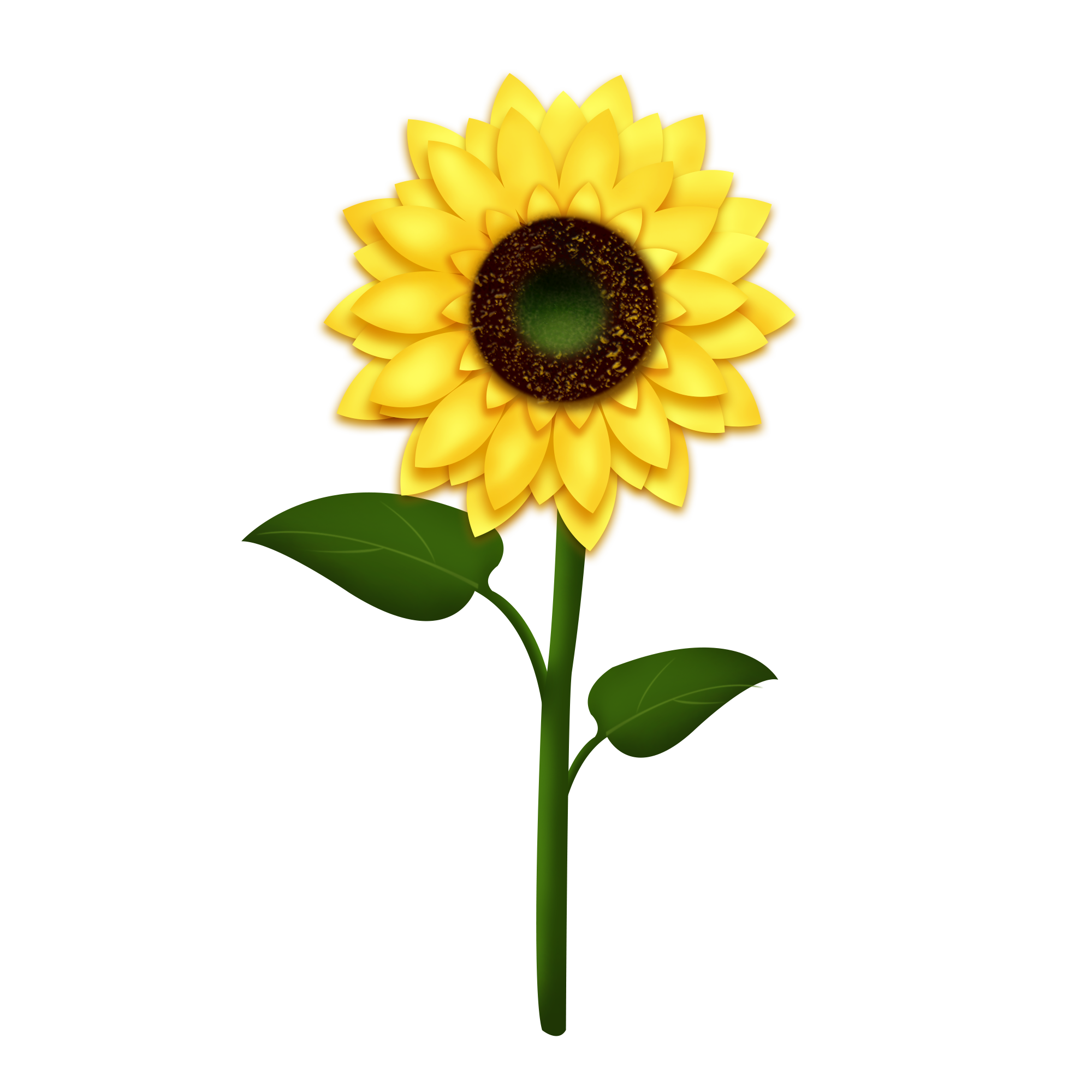 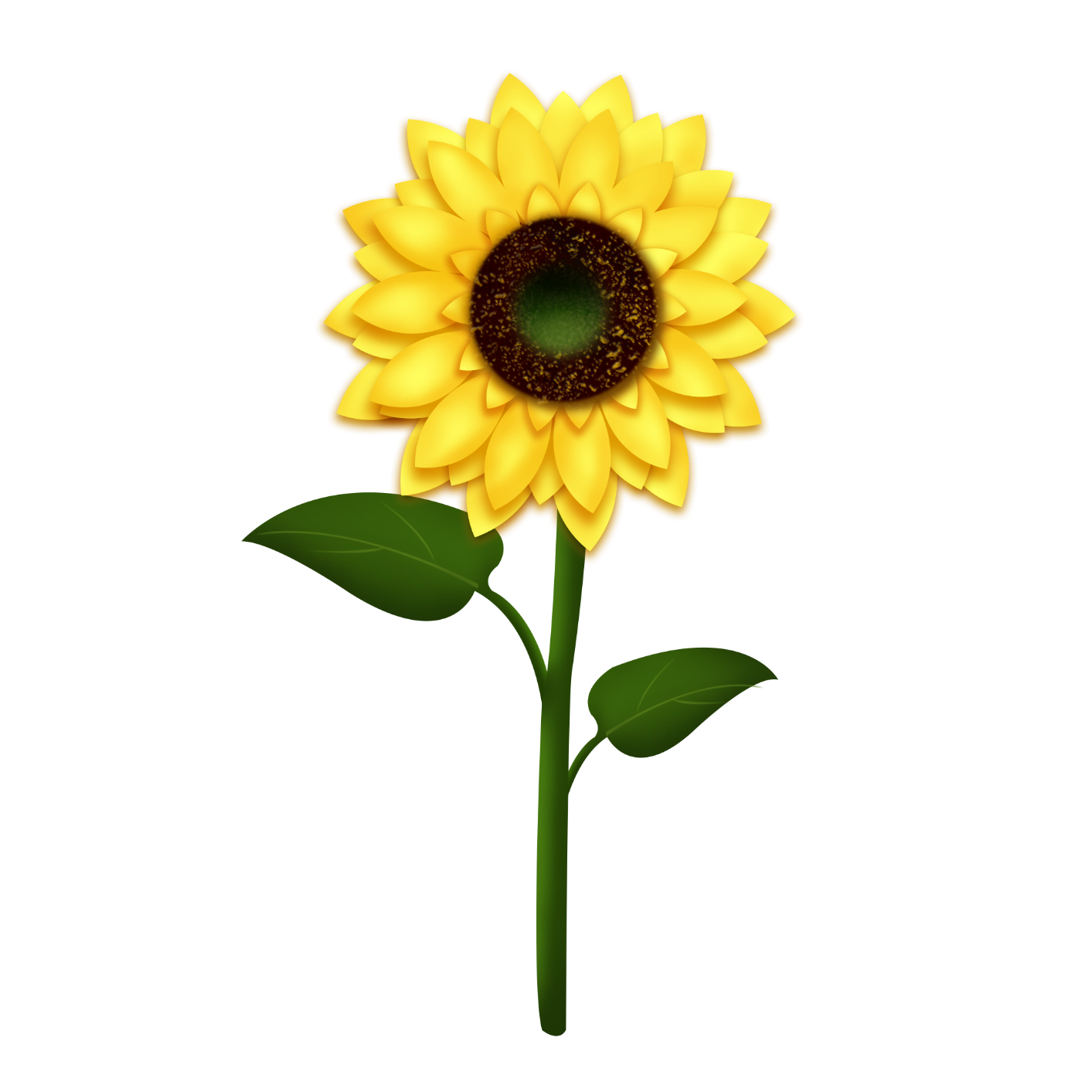 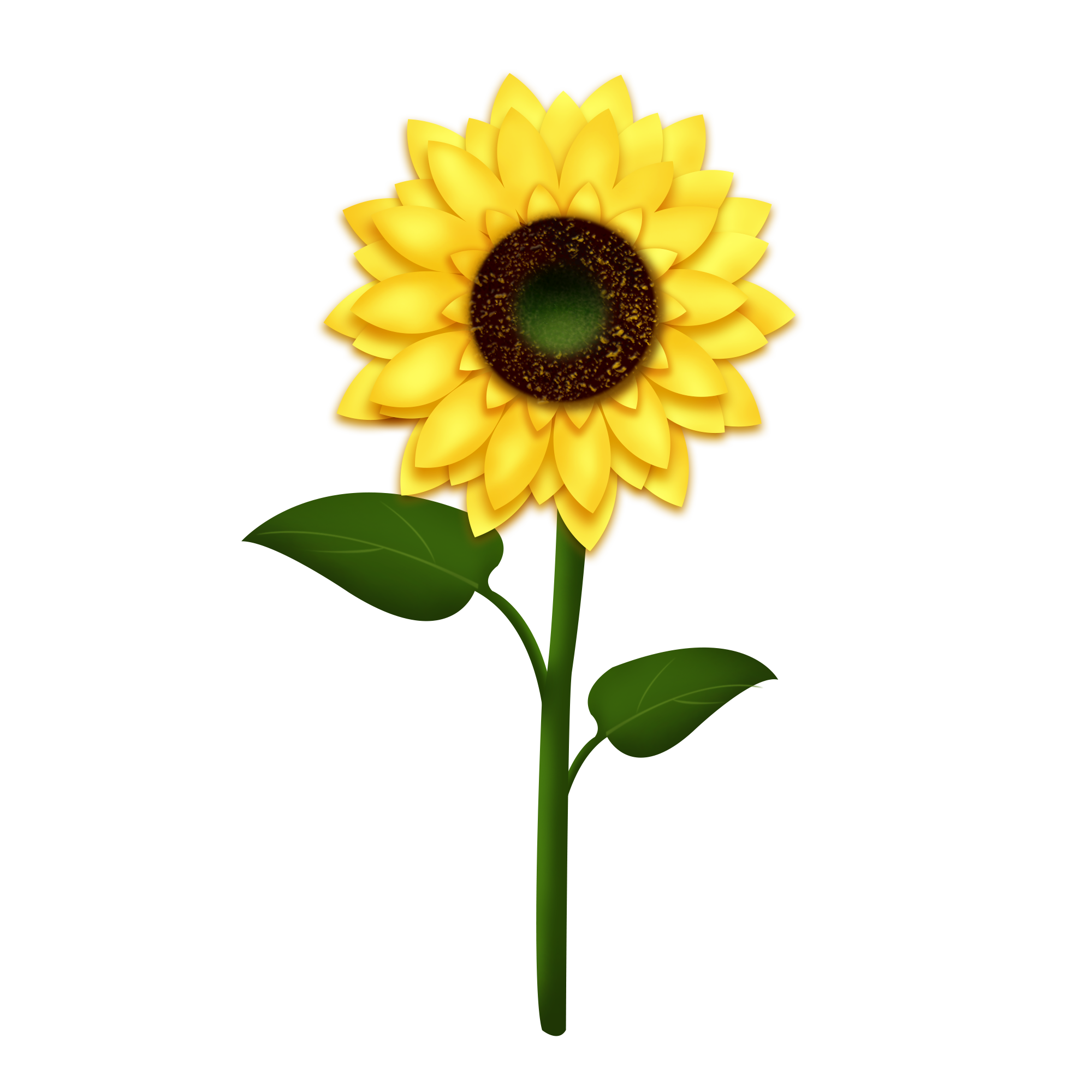 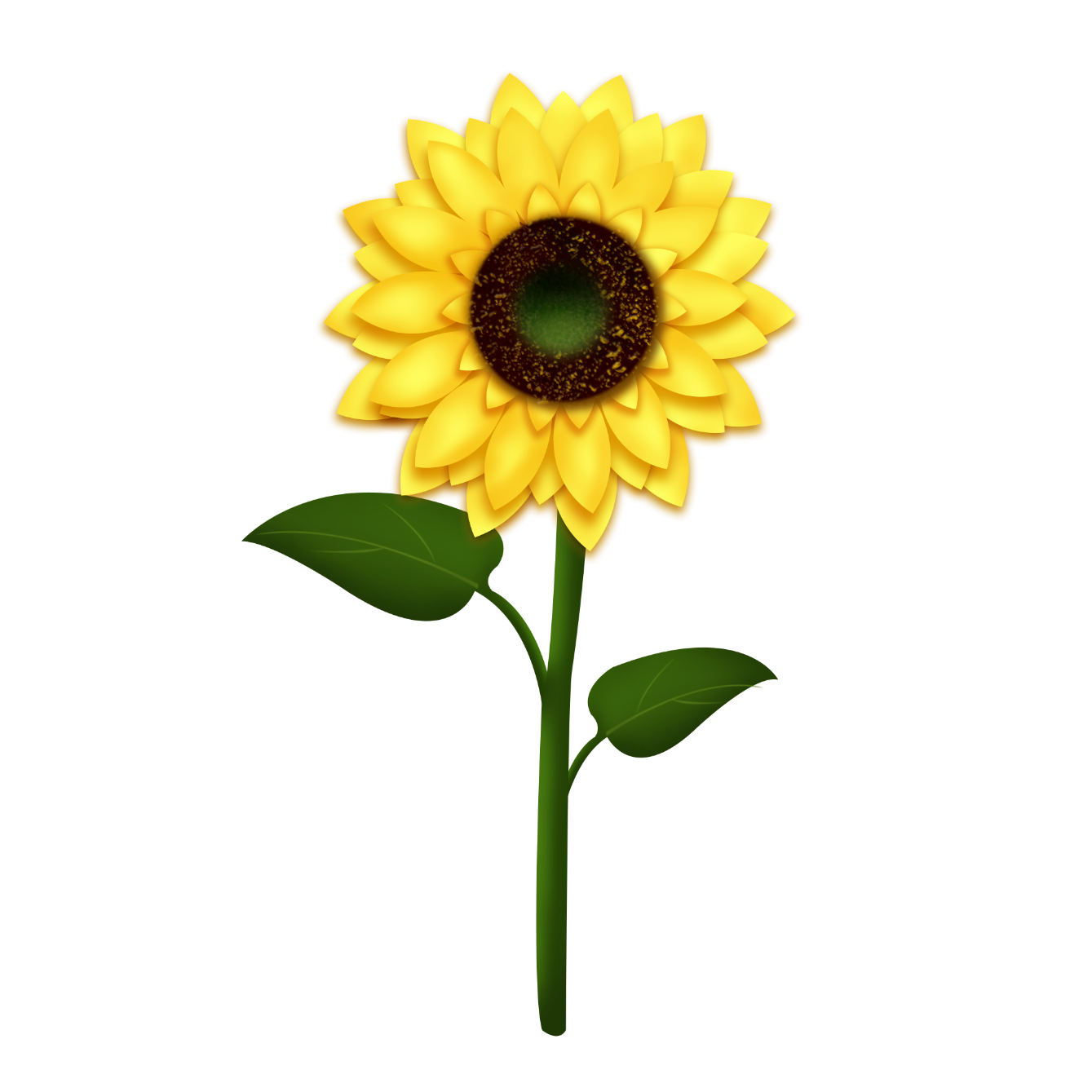 Trò chơi
[Speaker Notes: Hướng dẫn: Nhấn vào lần lượt từng bông hoa để đến câu hỏi.]
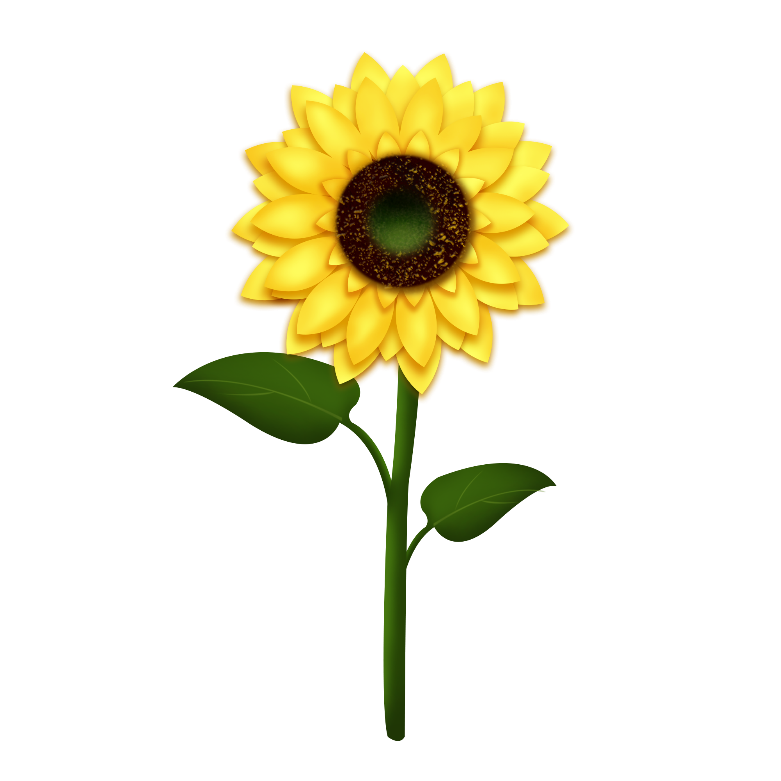 Tính: 40 + 30 – 15 = ?
55
45
65
[Speaker Notes: Nhấn vào Icon hoa hướng dương chăm chỉ quay về màn hình chính.]
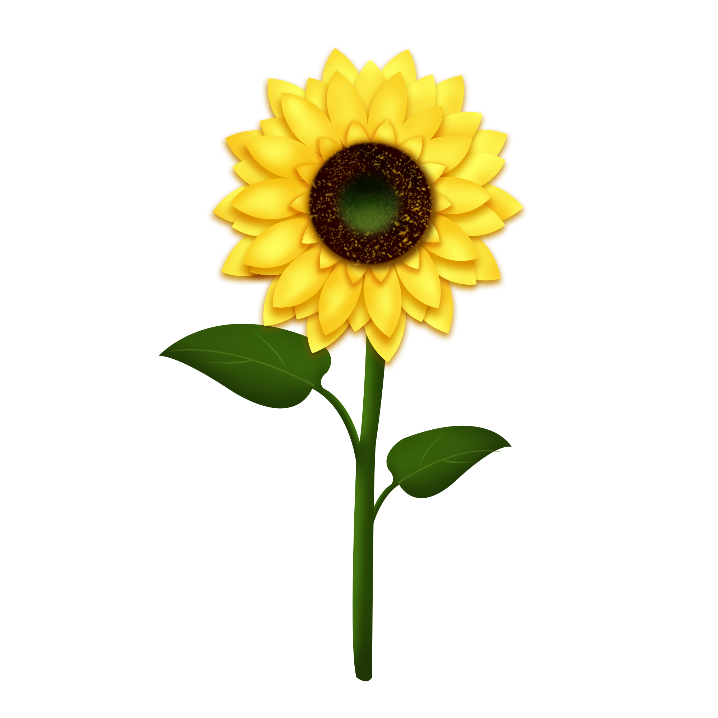 Tính: 60 : 3 x 2 = ?
10
40
20
[Speaker Notes: Nhấn vào Icon hoa hướng dương chăm chỉ quay về màn hình chính.]
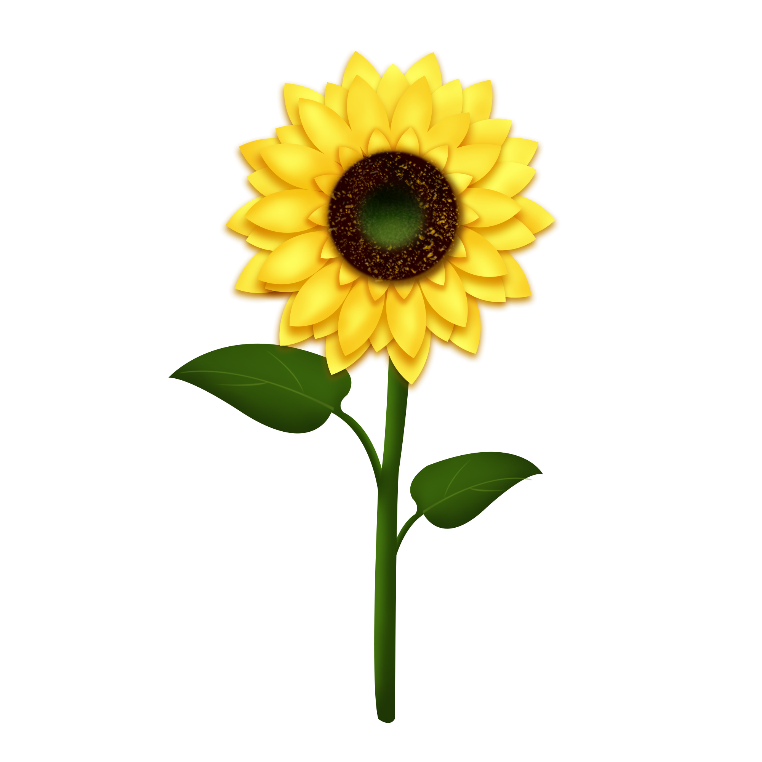 Tính: 60 – 2 x 5 =  ?
50
30
40
Toán
LUYỆN TẬP CHUNG
1. Tìm giá trị thích hợp với mỗi biểu thức:
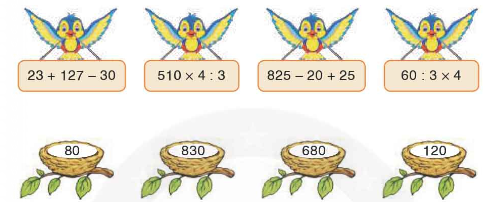 2. Tìm giá trị của biểu thức:
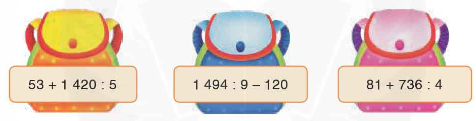 53 + 1 420 : 5 = 53 + 284
1 494 : 9 - 120 = 166 - 120
81 + 736 : 4 = 81 + 184
= 337
= 46
= 265
3. Tính giá trị của biểu thức:
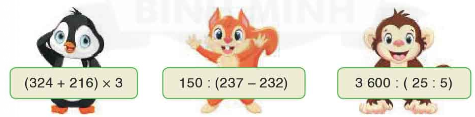 3 600 : (25 : 5) = 3 600 : 5
(324 + 216) x 3 = 540 x 3
150 : (237 – 232) = 150 : 5
= 720
= 30
= 1 620
VẬN DỤNG
4. Trong kho có 2 550 kg gạo. Buổi sáng đã bán 825 kg gạo, buổi chiều bán 416 kg gạo. Hỏi trong kho còn lại bao nhiêu ki-lô-gam gạo?
4. Trong kho có 2 550 kg gạo. Buổi sáng đã bán 825 kg gạo, buổi chiều bán 416 kg gạo. Hỏi trong kho còn lại bao nhiêu ki-lô-gam gạo?
4. Trong kho có 2 550 kg gạo. Buổi sáng đã bán 825 kg gạo, buổi chiều bán 416 kg gạo. Hỏi trong kho còn lại bao nhiêu ki-lô-gam gạo?
Tóm tắt:
2 550 kg gạo
Trong kho
825 kg gạo
416 kg gạo
? kg gạo
2
1
Bài giải
Số gạo cửa hàng đã bán là:
825 + 416 = 1 241 (kg)
Số gạo cửa hàng còn lại là:
2 550 – 1 241 = 1 309 (kg)
Đáp số: 1 309 kg gạo.
DẶN DÒ